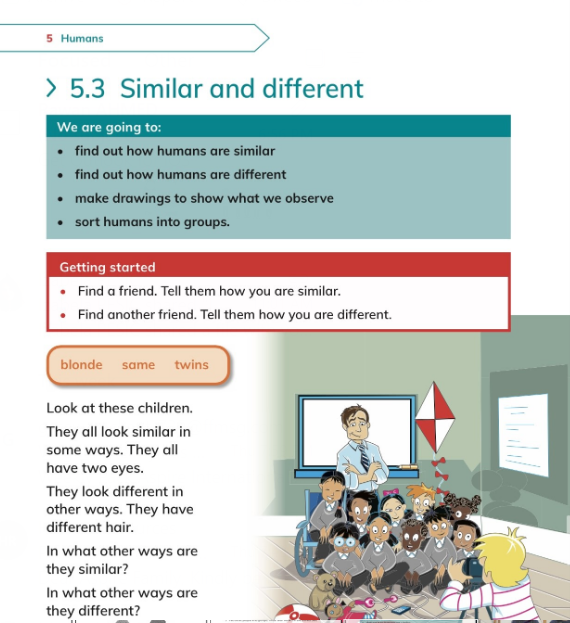 Discuss with students the differences that are easy to change, such as clothes or hair style.
Activity
Students to walk slowly around the classroom and each time teacher says *similar*, students have to find a partner nearby and say one way in which they are similar.
Students to solve workbook page 58.
Monday
Students to list out the different things about humans. Make a list: eye colour height,boy or girl, likes and dislikes.

 Students to choose one thing from the list and use it to make groups. .
Students to solve workbook page 60.
Wednesday
Students to choose a topic and find someoone who....
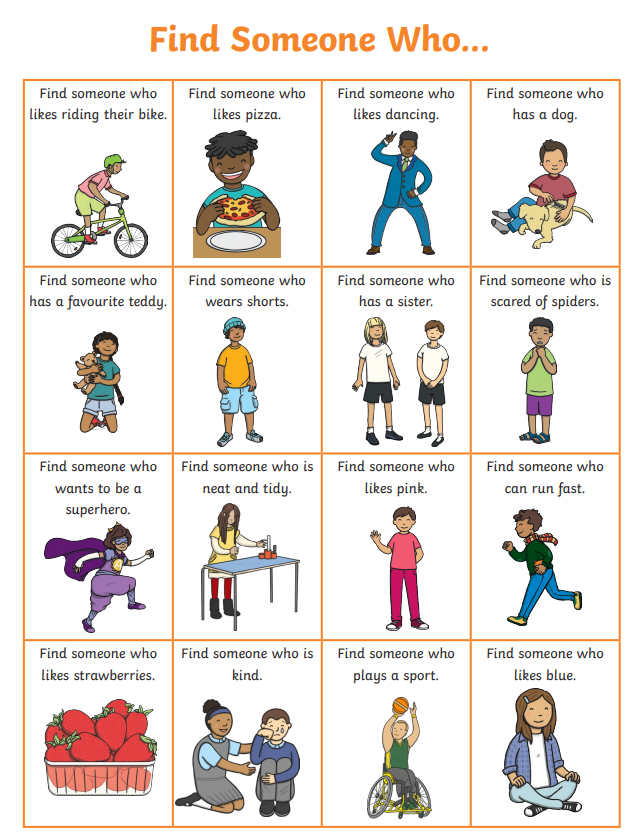 Students to solve workbook page 59 for homework.